Vegetable Garden Pests
(Tomatoes, peppers, green beans, cucumbers. &  squash)
By Diana Klassy South Dakota  Master Gardener
Damping-Off
Caused by fungi living in or near the surface of the soil
Providing good air circulation for seedlings is helpful
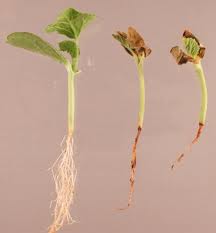 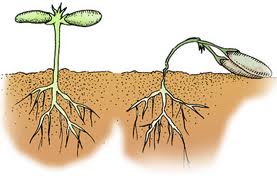 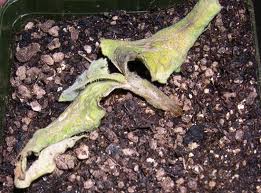 Cut worms
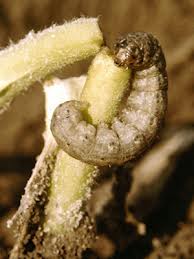 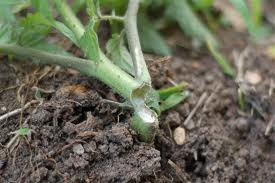 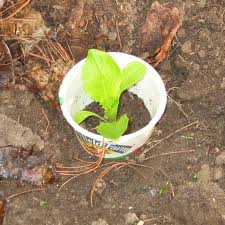 Protect transplants with stiff paper collars around the stems burying it at least 1 inch deep in the ground
Aphids
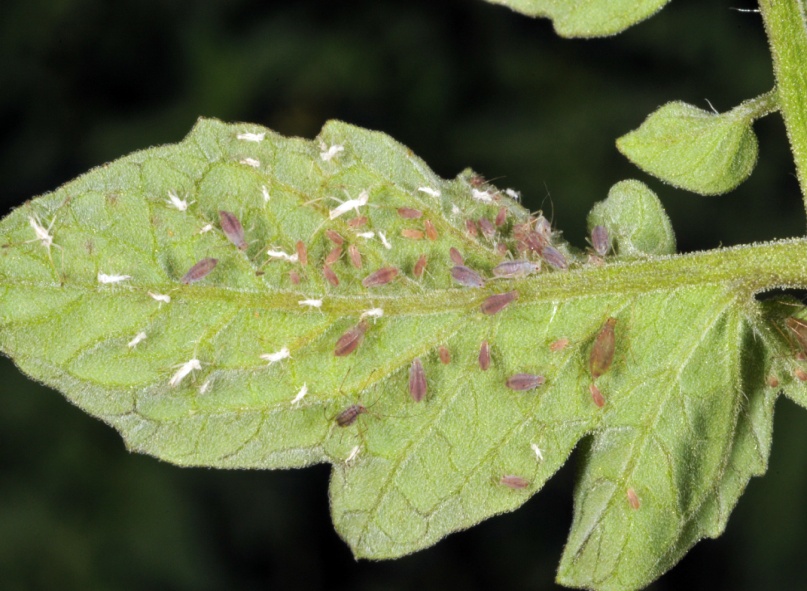 Can be controlled by blasting with strong stream of water
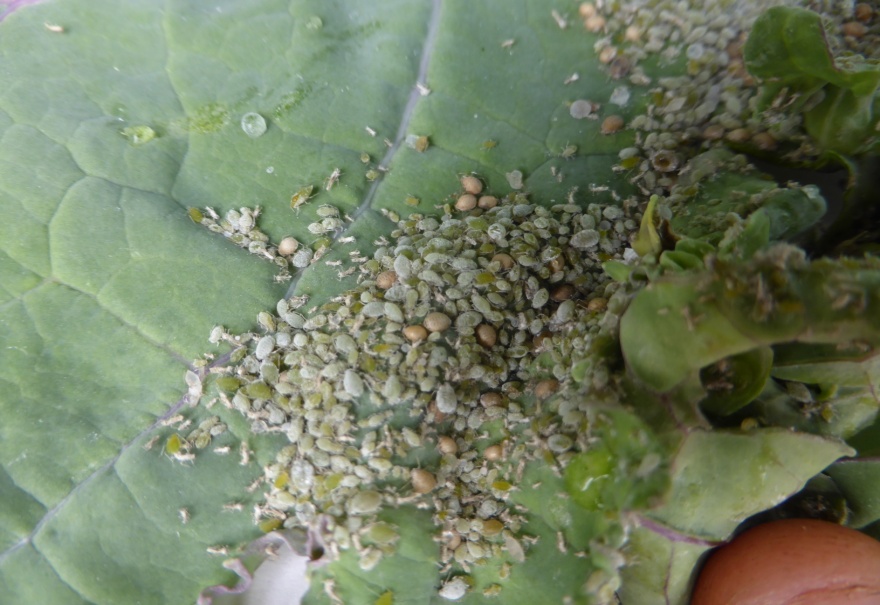 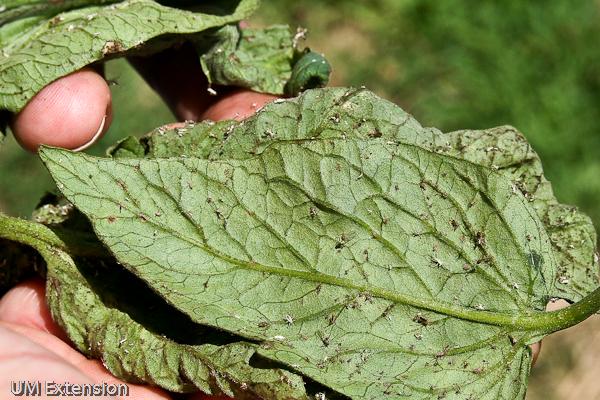 Blossom-end Rot
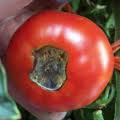 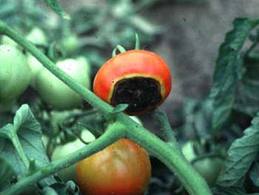 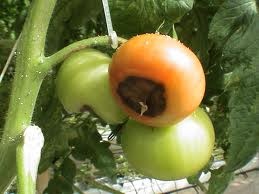 A deficiency of calcium is the basic cause of the trouble
Consistent watering is important
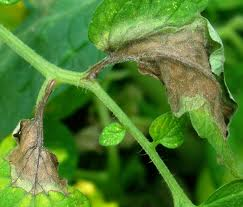 Late Blight on Tomato
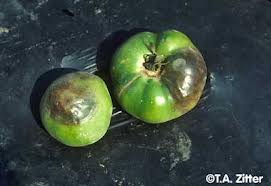 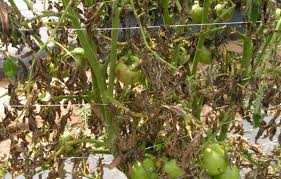 Septoria leaf spot on tomato
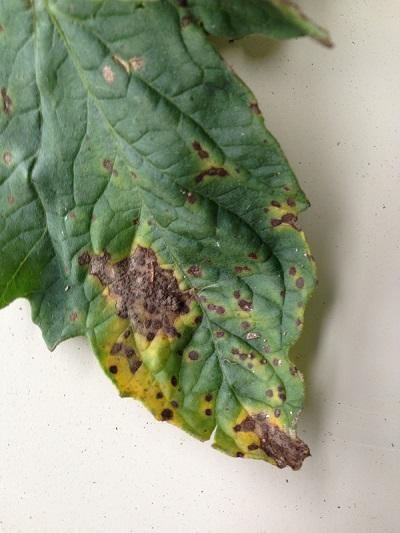 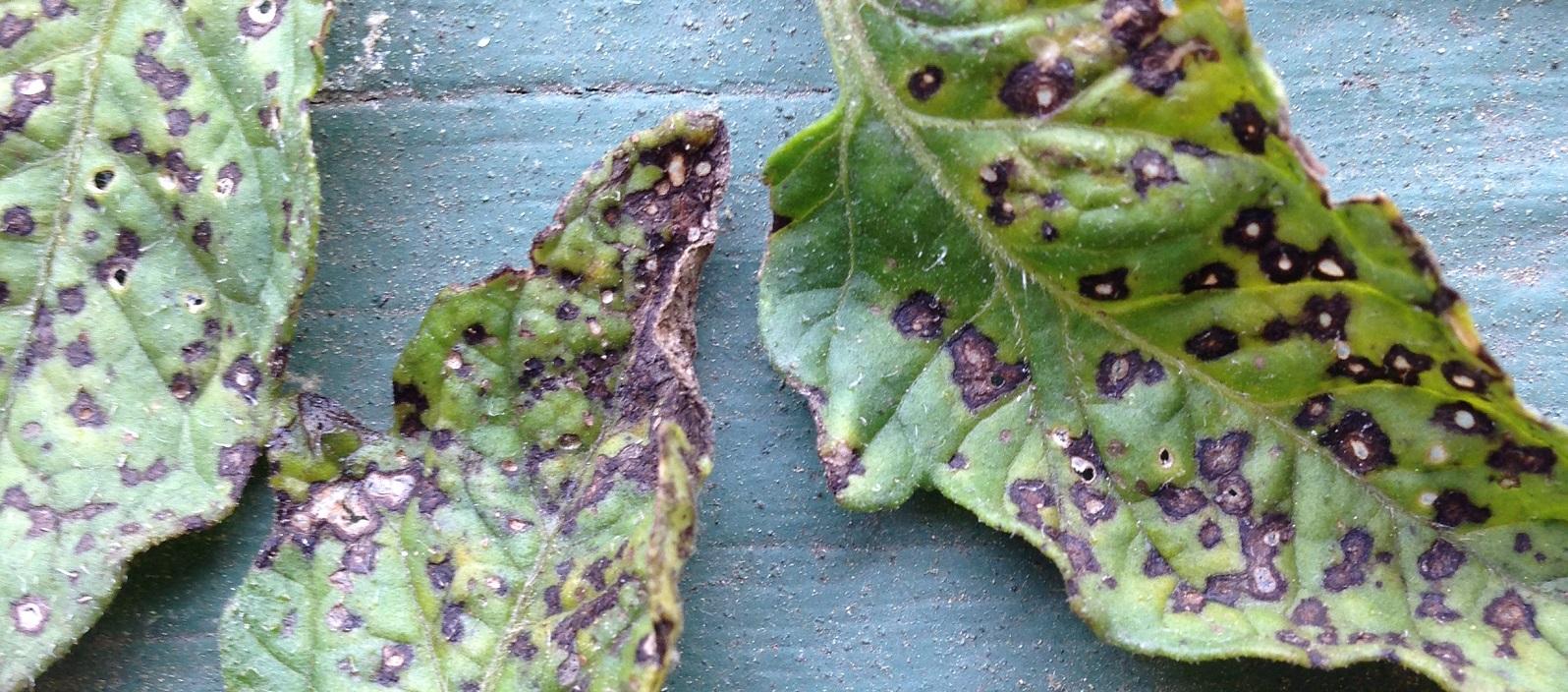 Early blight on tomato
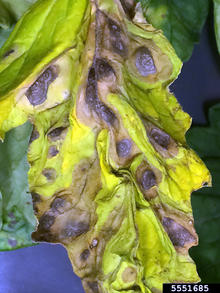 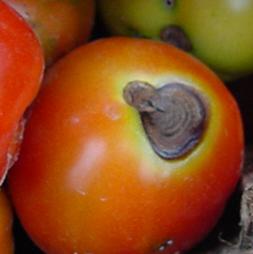 Preventing Tomato Diseases
Grow resistant varieties
Crop rotation
Water soil, not leaves
Provides good air circulation
Don’t compost diseased leaves & plants
Powdery Mildew
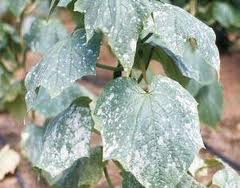 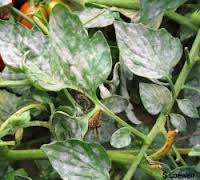 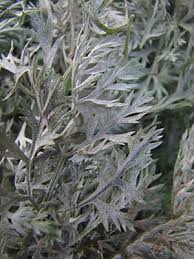 Tomato Hornworm
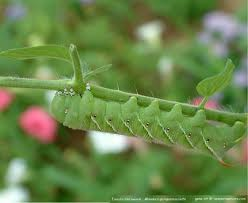 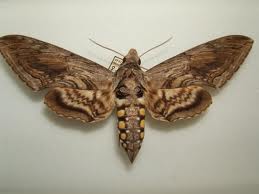 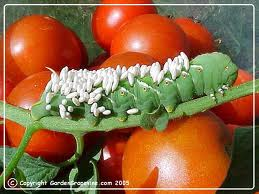 Hand pick and destroy unless you see the egg cases of this parasitic wasp
Squash Borers
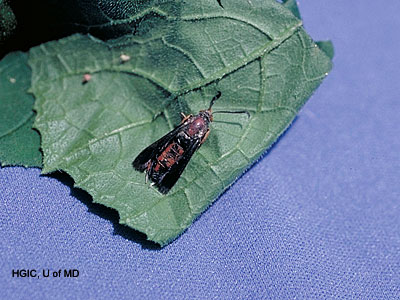 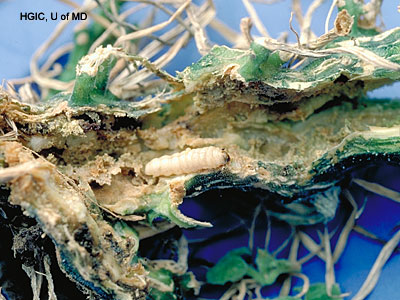 Squash Bug (stink bug)
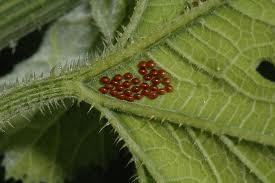 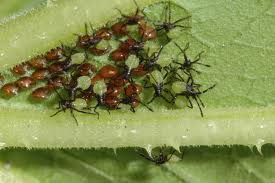 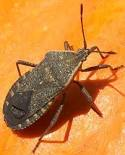 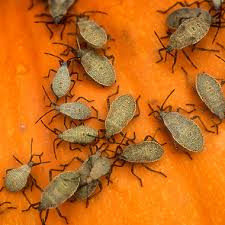 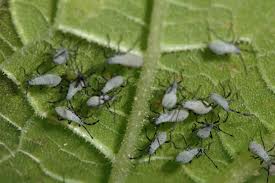 Cucumber Beetle
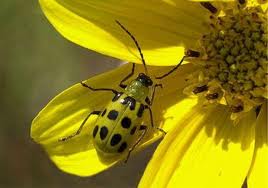 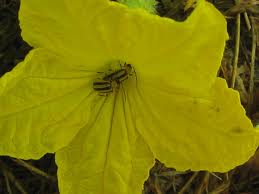 These beetles also carry diseases
Cucumber Mosaic Virus & Bacterial Wilt
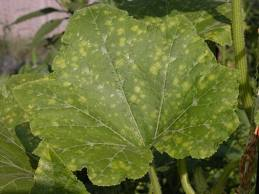 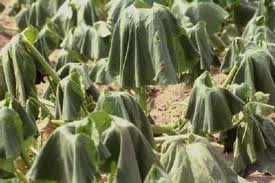 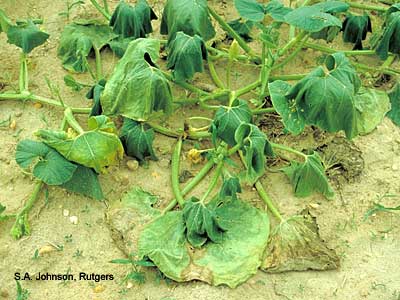 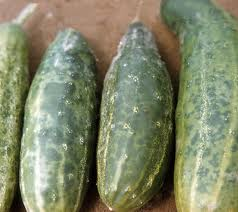 Cabbage “Worms”
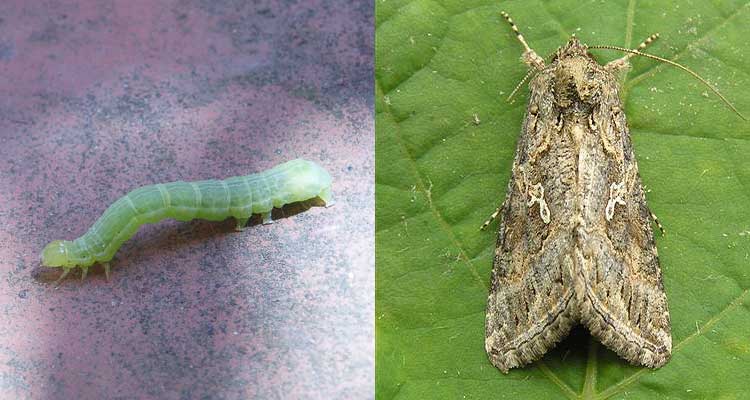 Net catch the white moths & hand pick the  caterpillars 
OR…
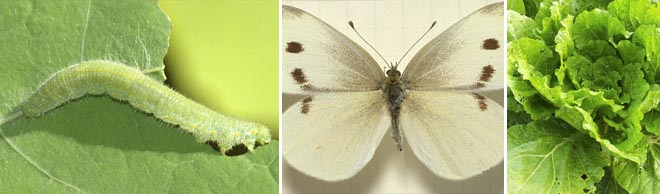 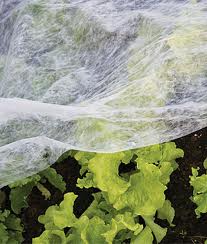 Floating Row Covers
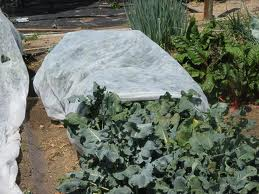 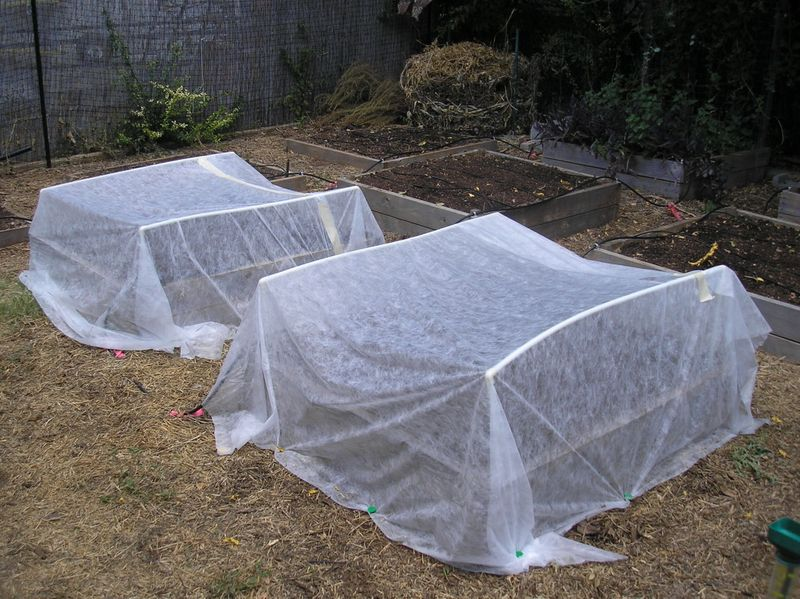 Must be removed off flowering vegetables for in time for pollinators
European Corn Borer
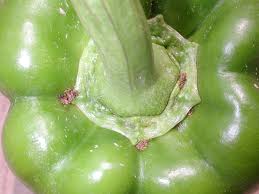 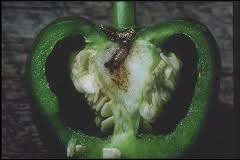 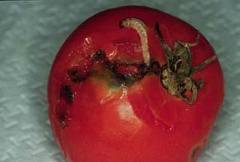 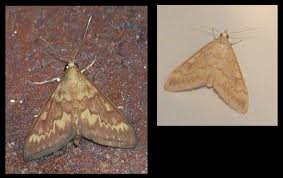 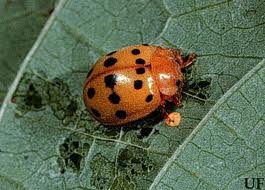 Mexican Bean Beetle
Hand pick and squish or drop into soapy water to drown
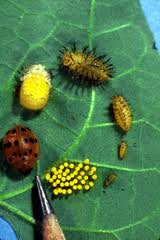 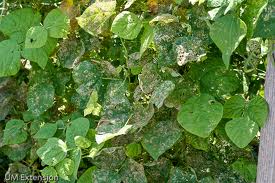 Colorado Potato Beetle
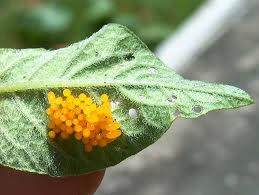 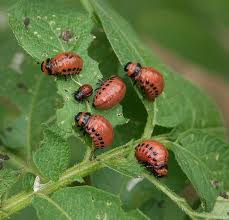 Hand pick and squish or drop into soapy water to drown
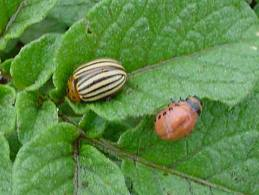 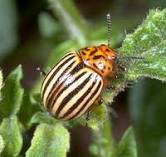 Spider Mites on Green Beans
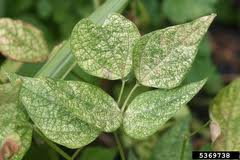 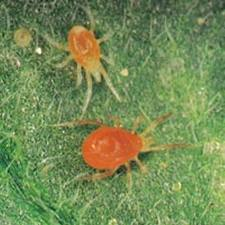 Controlling Spider Mites
Confirm the pest with the white paper test
Spray underside of leaves with strong water spray
Repeat every three days for about a week (3 times)
Repeat white paper test
Don’t delay treatment as mites can defoliate the plants in just a very few days!
References:
University of Maryland Master Gardener Handbook
Encyclopedia of Organic Gardening by Rodale Press
Maryland Cooperative Extension Home & Garden Publications
SDSU Extension Master Gardener Manual